Diagnóstico Secretaría de Educación
CalidadPertinencia Acceso y PermanenciaEficiencia
Resultados Pruebas Saber
3° 5° 9°
CALIDAD
Se requiere continuar y fortalecer proyectos que permitan mantener y superar estos indicadores
99%
Meta cumplida
Aún demuestran resultados inferiores a la Meta
Telembí     Pacífico Sur    Sanquianga
Resultados Pruebas Saber
11°
CALIDAD
Preocupante
A+  y   A
11.9%
IE
219 IE
41.09%
IE
B
IE
47.01%
C   y   D
Razones:
Formación de los docentes.
Acompañamiento y Seguimiento de procesos de evaluación por competencias.
Elaboración de instrumentos, entre otros.
PERTINENCIA
Fortaleciendo estrategias
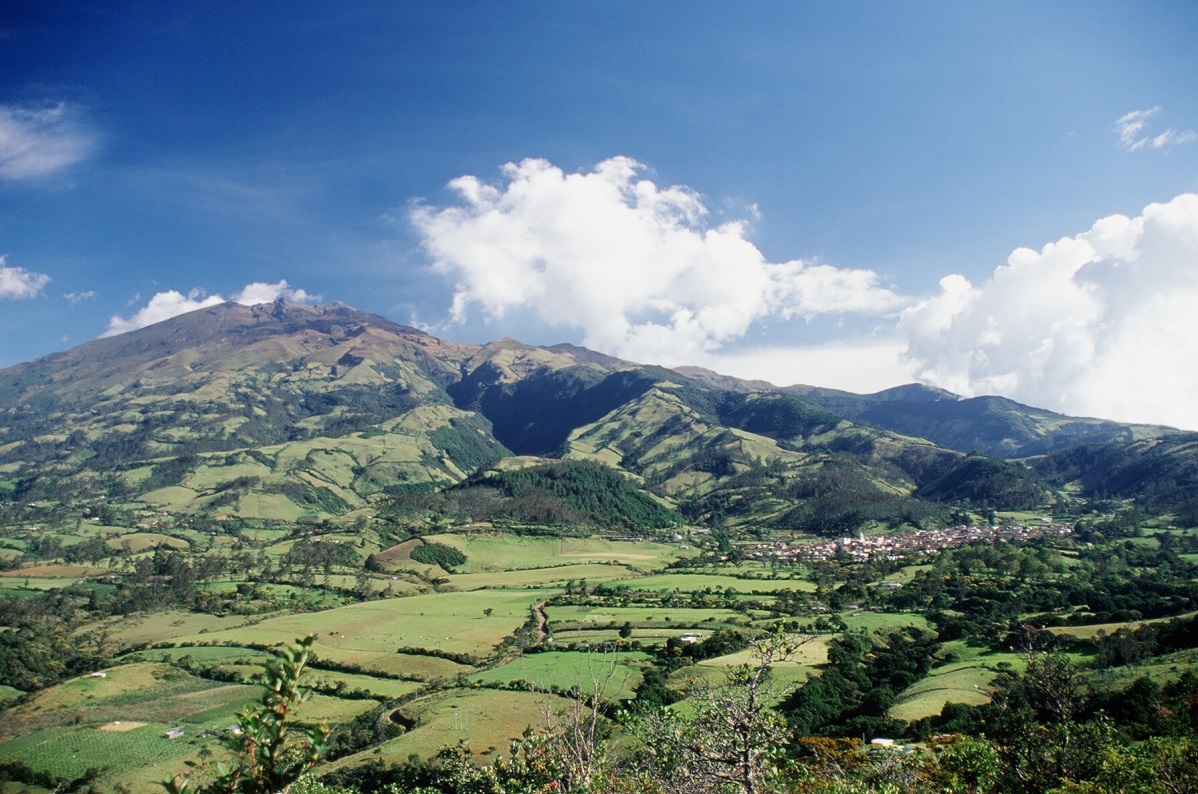 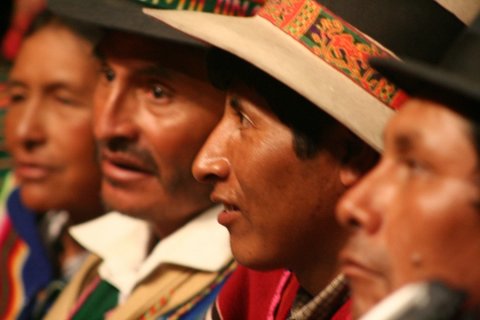 Implementada la política pública etnoeducativa para poblaciones indígenas y afro descendientes, alcanzando un cumplimiento del 250 %
Articulación de la educación
PERTINENCIA
Educación media + Técnica + tecnológica + Superior
INCORPORADO
74 IE DE 234 IE = 31.6%
REQUERIMIENTO:  Aunar esfuerzos con entidades y IES para superar el indicador y reducir índices de deserción.
Tasas de cobertura bruta 2012 - 2015
ACCESO Y PERMANENCIA
89%
72.55%
Estudiantes que 
CULMINAN EBP
Estudiantes que 
CULMINAN EBS
53.64%
46.36%
Estudiantes que NO 
CULMINAN
Estudiantes que 
Acceden a la Educación
MEDIA
Tasa Neta 2012 - 2015
ACCESO Y PERMANENCIA
DISMINUCIÓN  0.12%
Niveles
Preescolar       55.23%
Primaria          68.16%
Secundaria      50.41%
Media               25.96%  CN más baja
Tasa de Repitencia
ACCESO Y PERMANENCIA
2011     2.3%  Tasa repitencia    “Nariño Mejor”
2011 a 2012     4.4% resultado
Incrementó 91%
Acciones del 2015
TR 2.16%   Disminuyendo en 48.9% mejorando en 1.5 puntos porcentuales.
Tasa Analfabetismo
ACCESO Y PERMANENCIA – INDICADOR DE ANALFABETISMO
2011  6.7%       Nivel Nacional
11.12%   Nivel Departamental
Tasa ha bajado
8.57%  Reducción de 2,55 pt porcentuales
Se acerca a la medida Nacional de 7,30%
Aún existe más de 38.000 adultos analfabetas en los 61 municipios no certificados del departamento.
EFICIENCIA
Terminales Tecnológicas
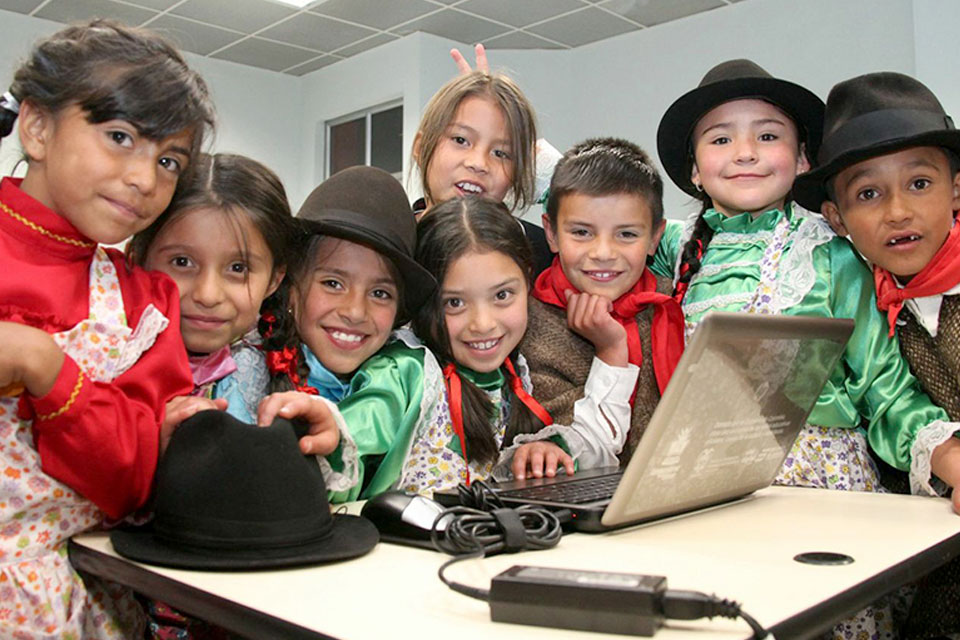 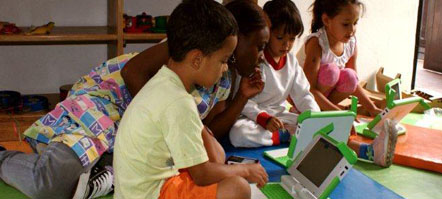 al servicio de la creatividad de estudiantes y docentes, promueve mejoramiento de la calidad y equidad de la educación.
Terminales Tecnológicas
1 x 6 Estudiantes
EFICIENCIA
Recursos al servicio educativo
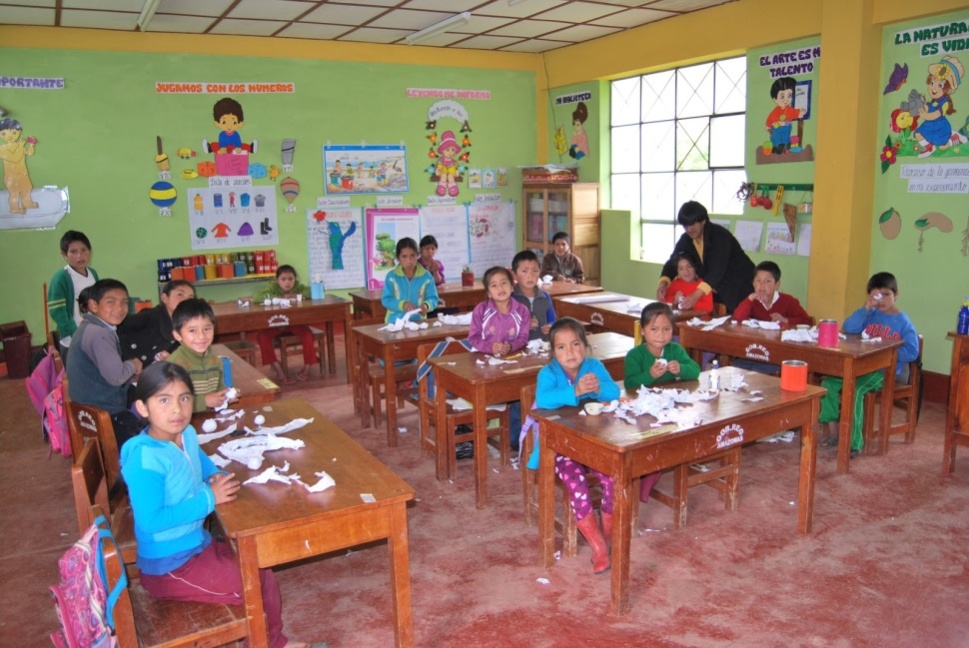 Al cierre de la vigencia fiscal quedó pendiente de pago la suma de $1.676 millones de pesos por concepto de costo acumulado de ascensos en el escalafón, zonas de difícil acceso y horas extras.
Gracias